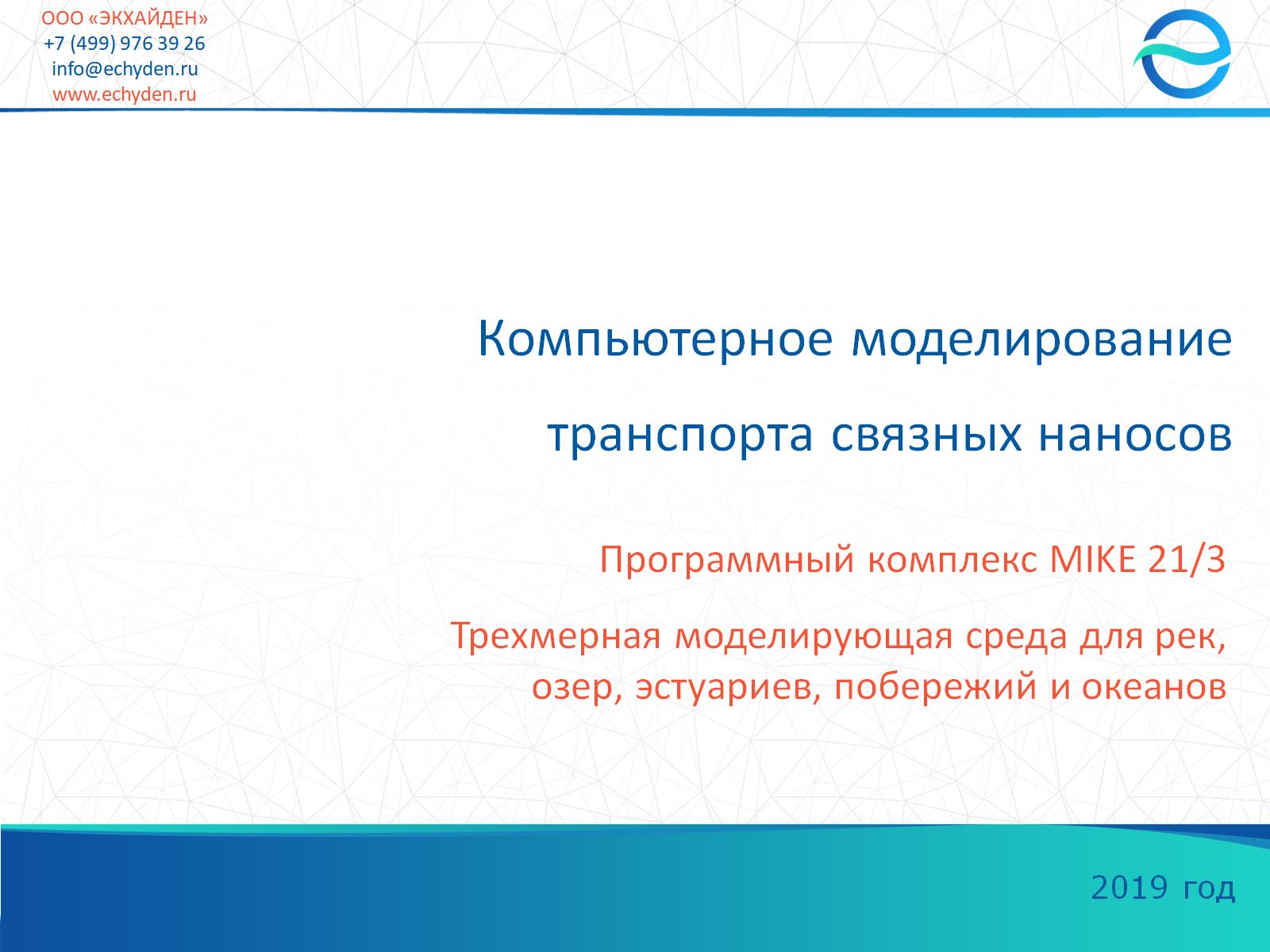 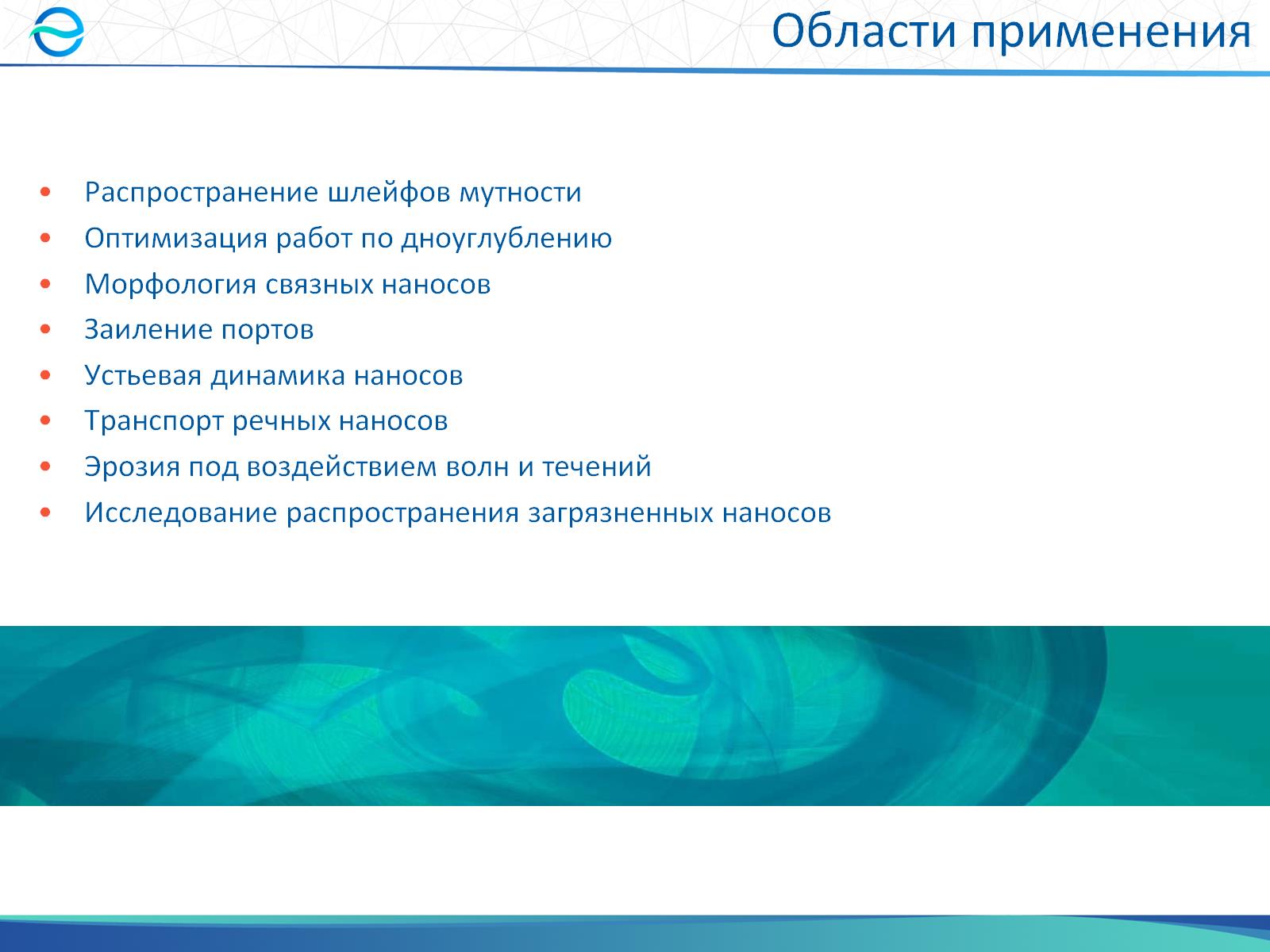 Области применения
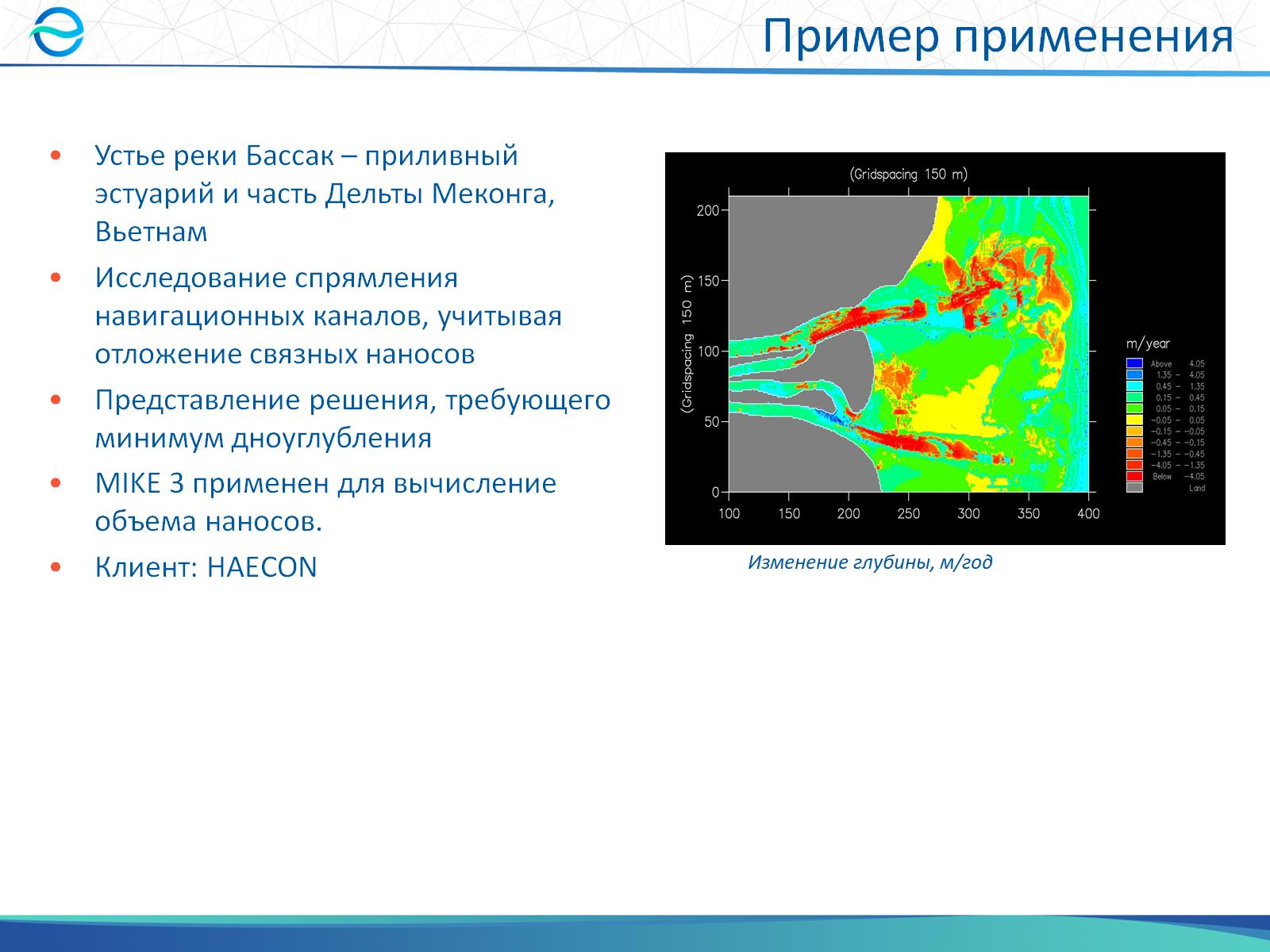 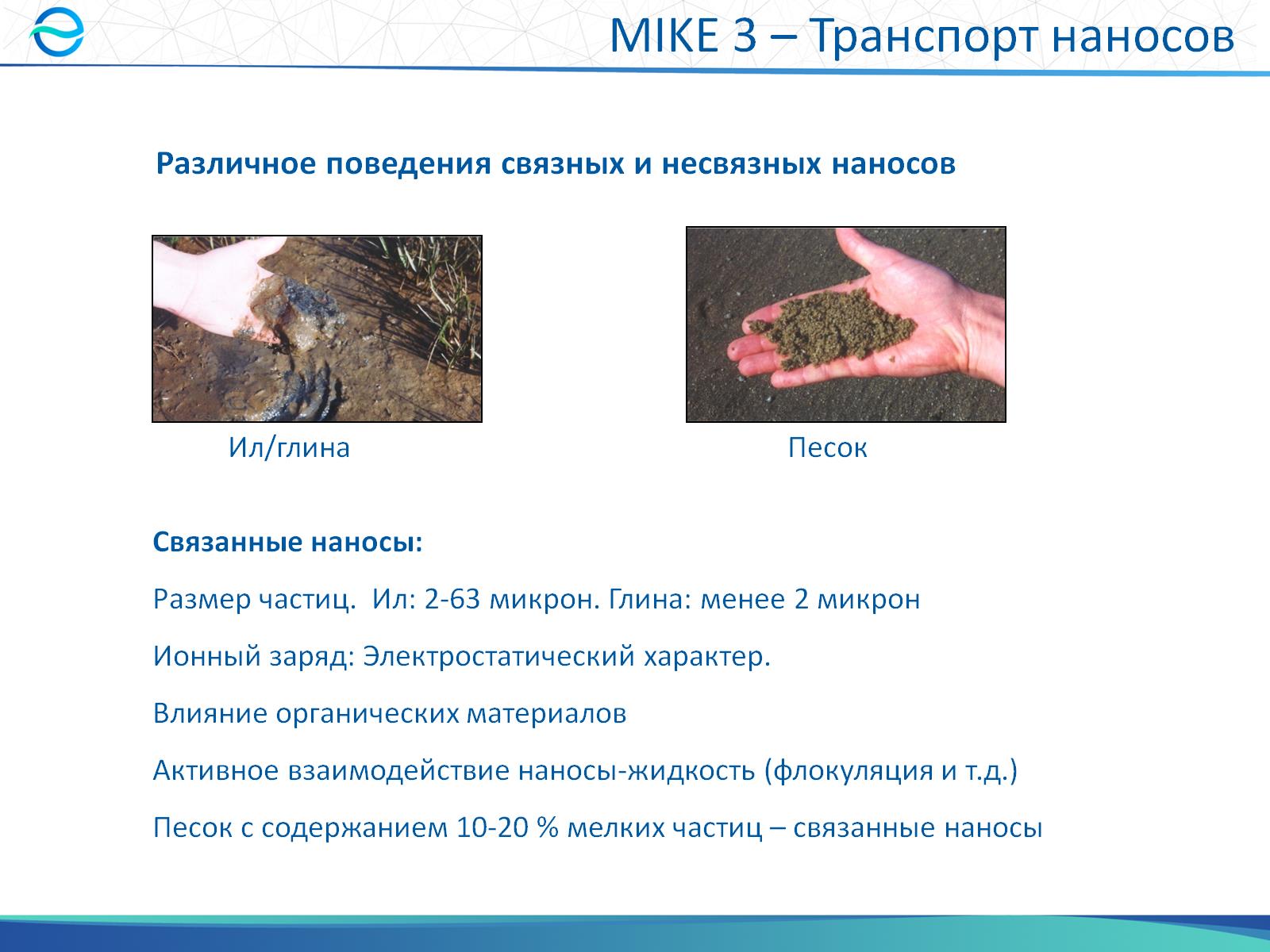 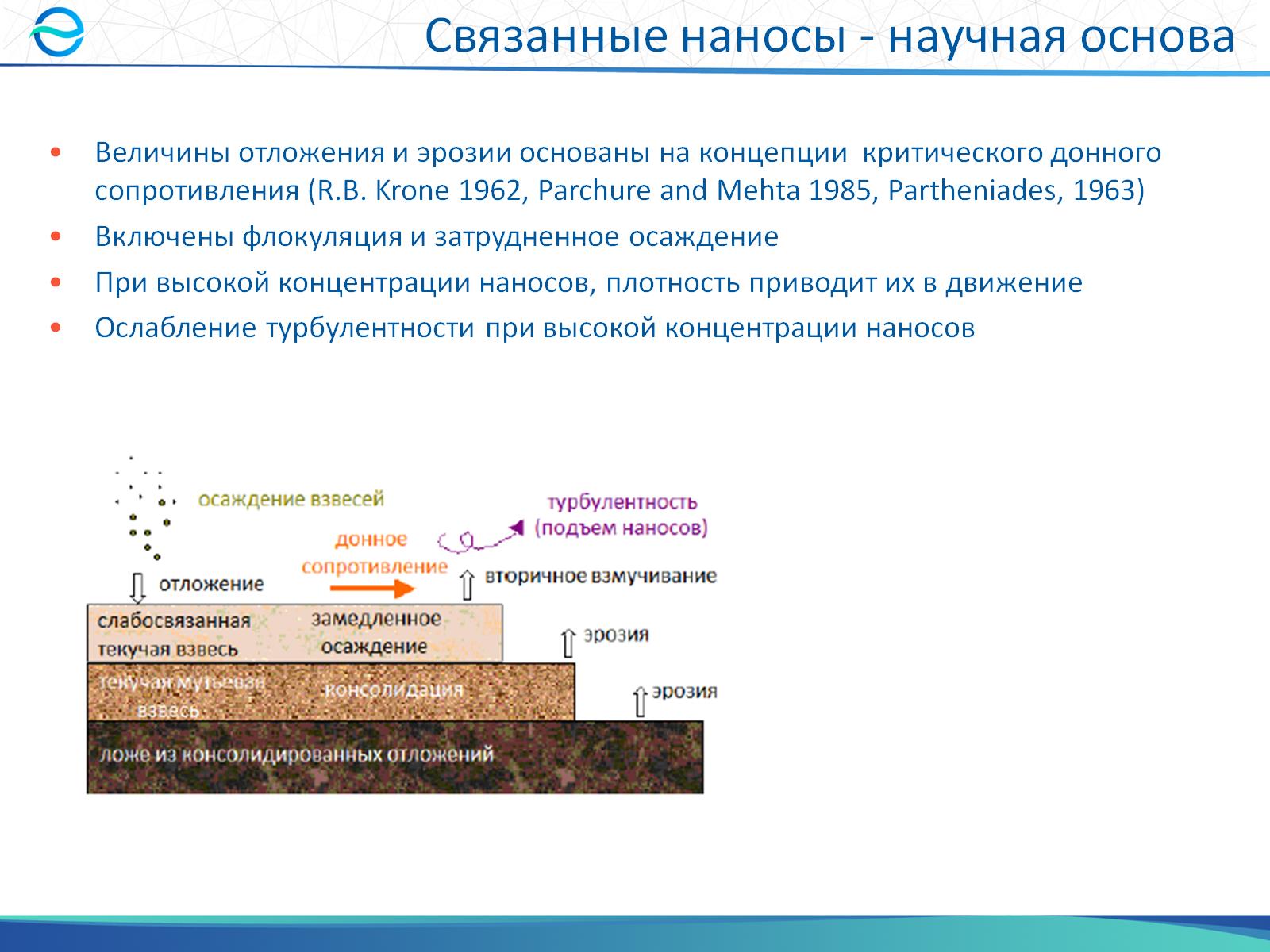 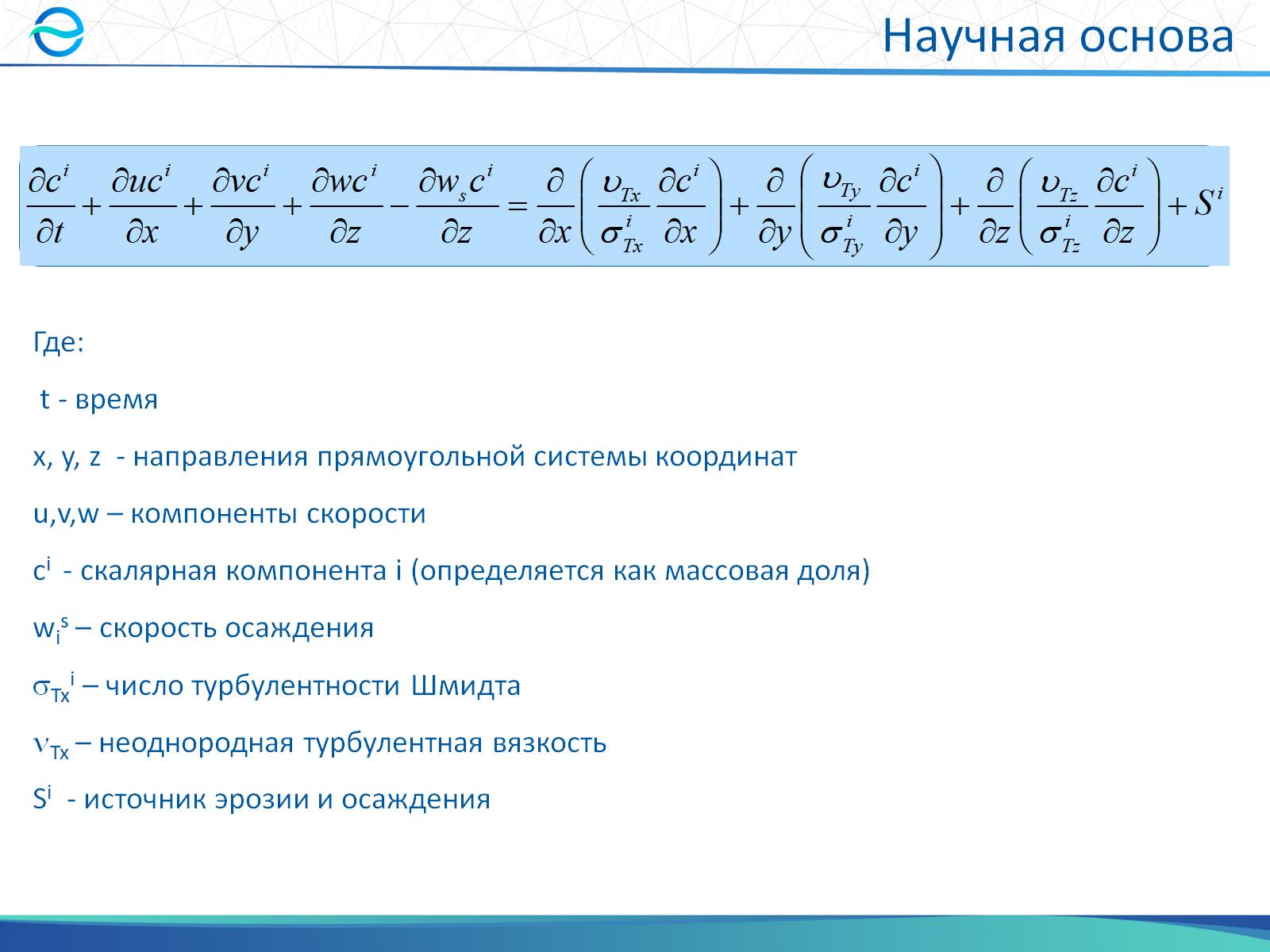 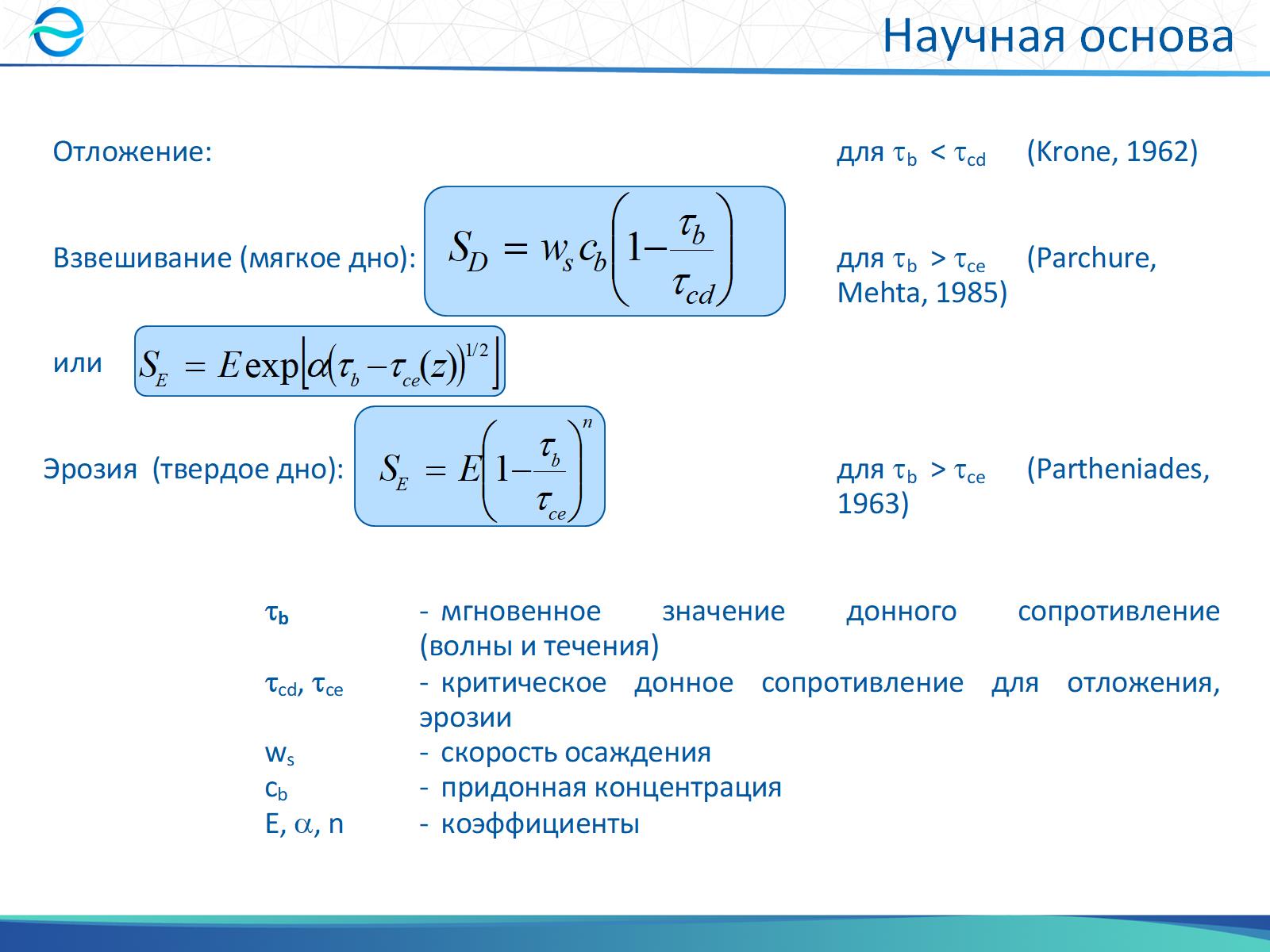 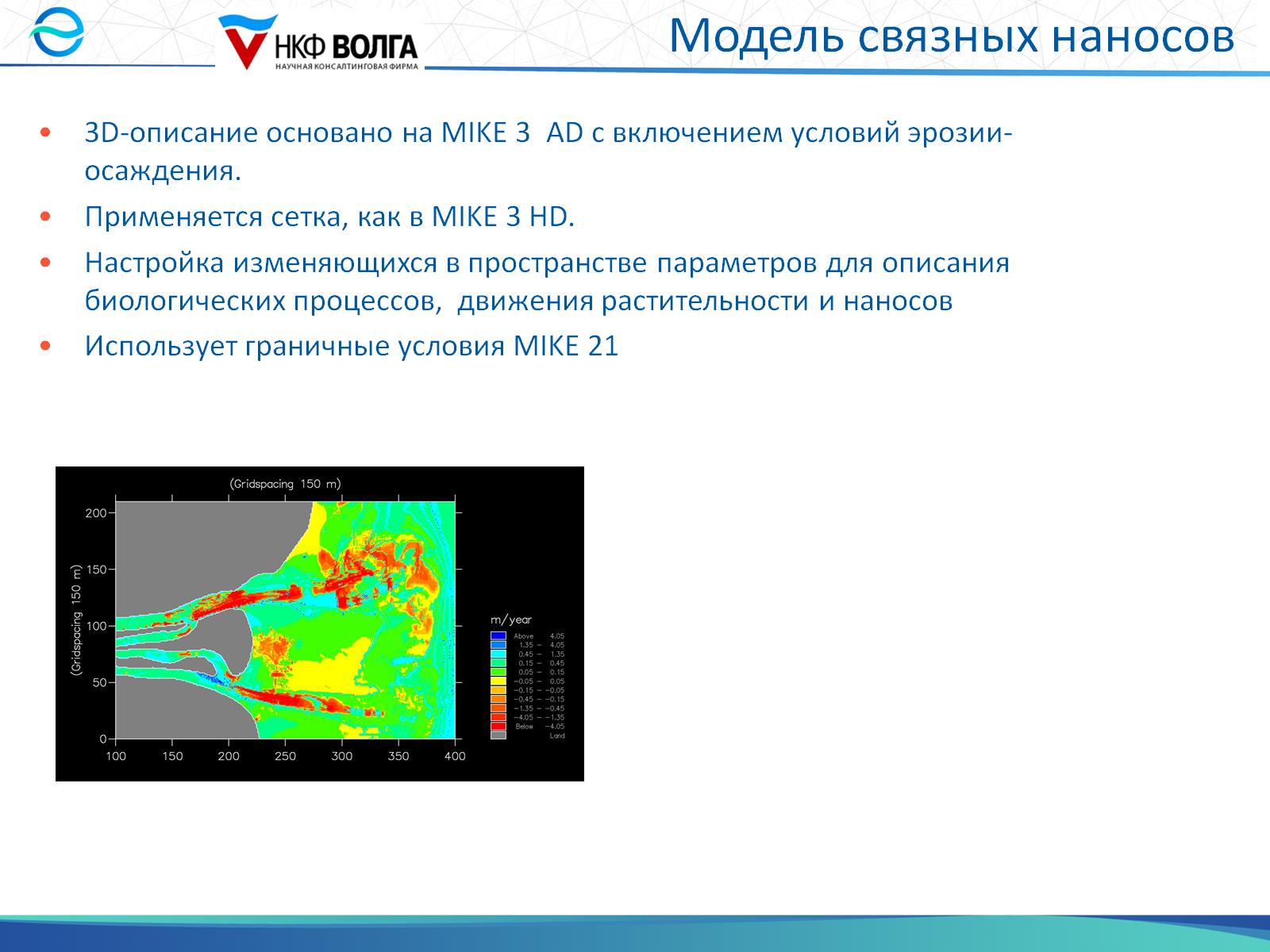 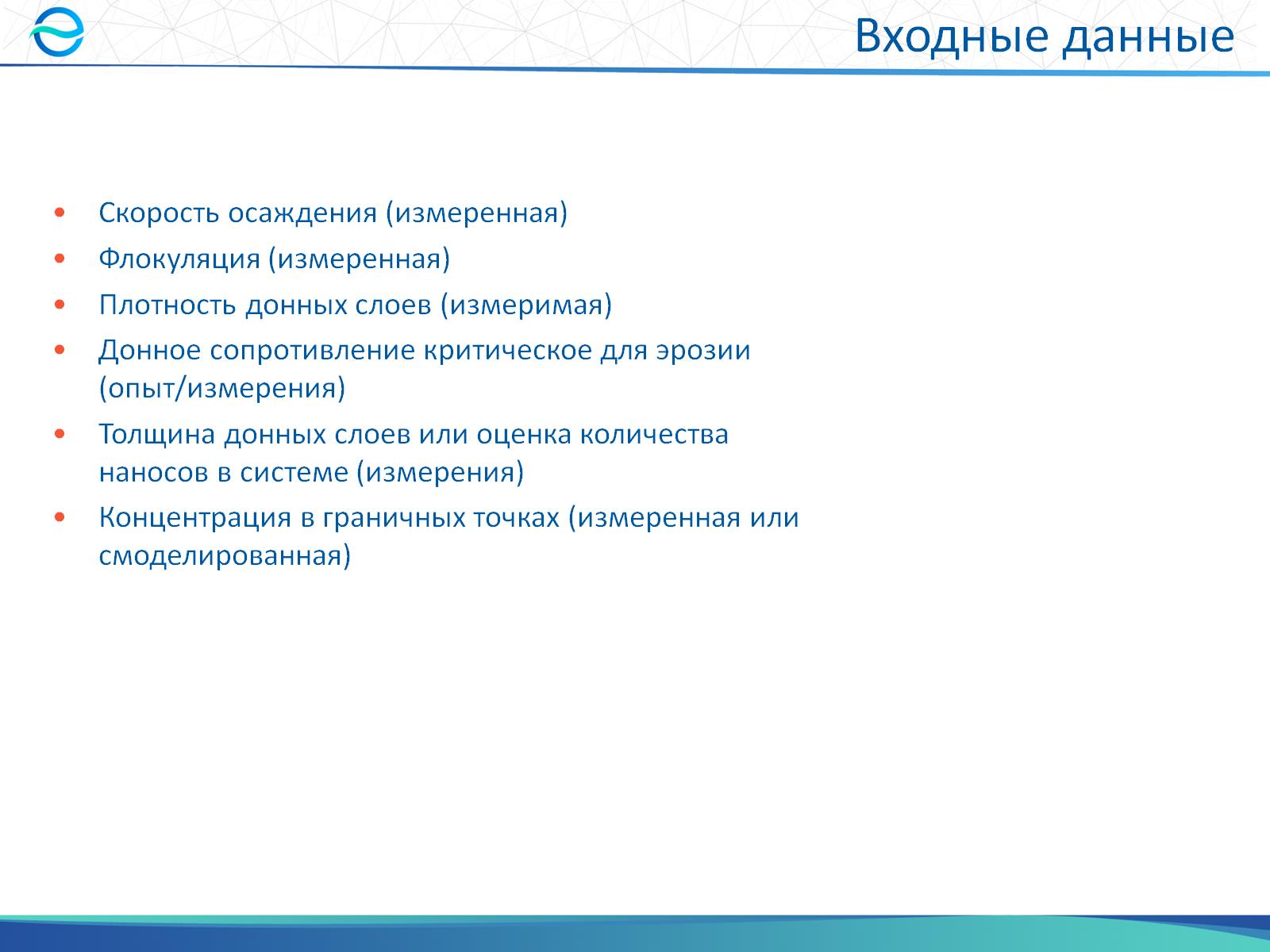 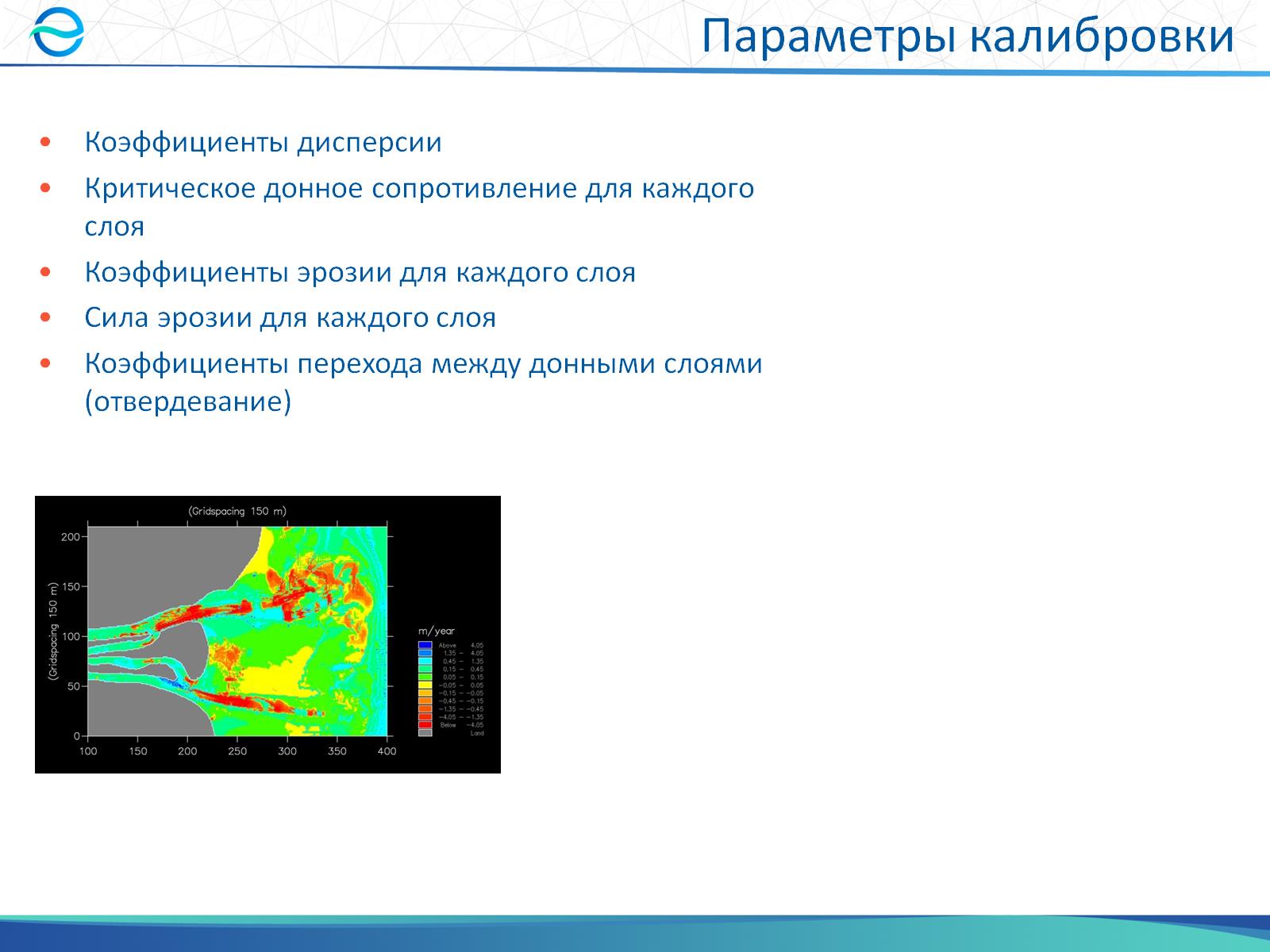 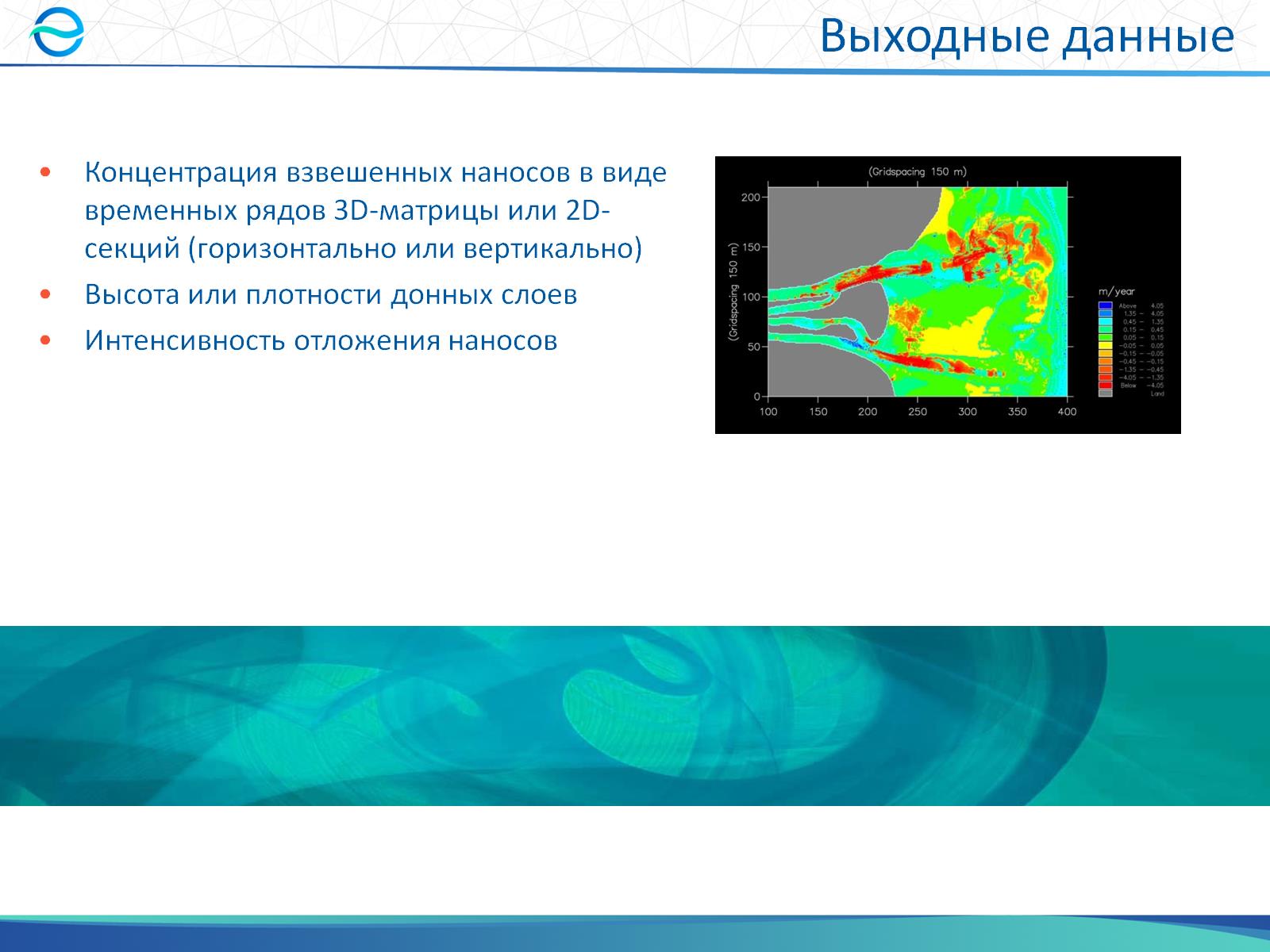 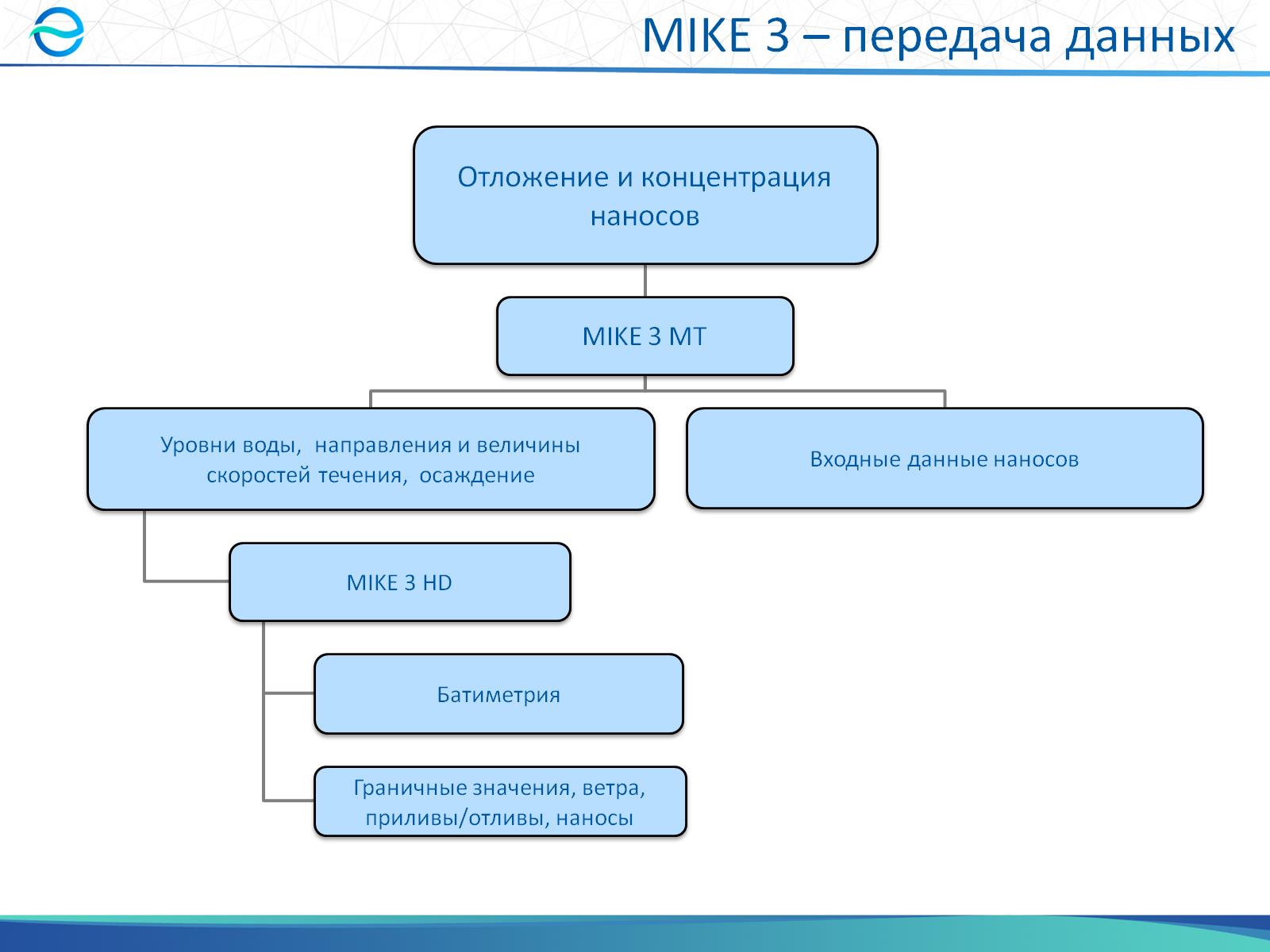 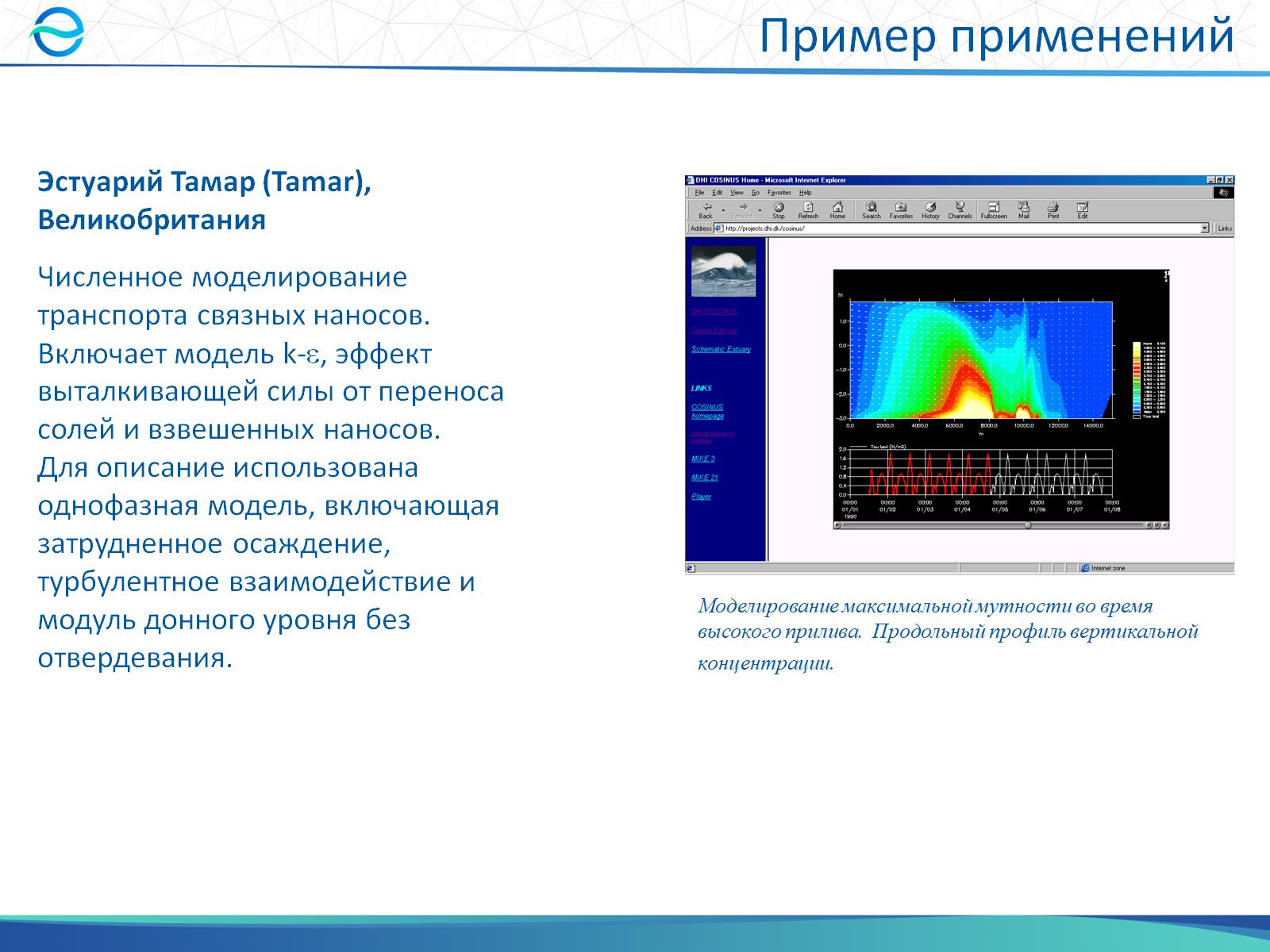 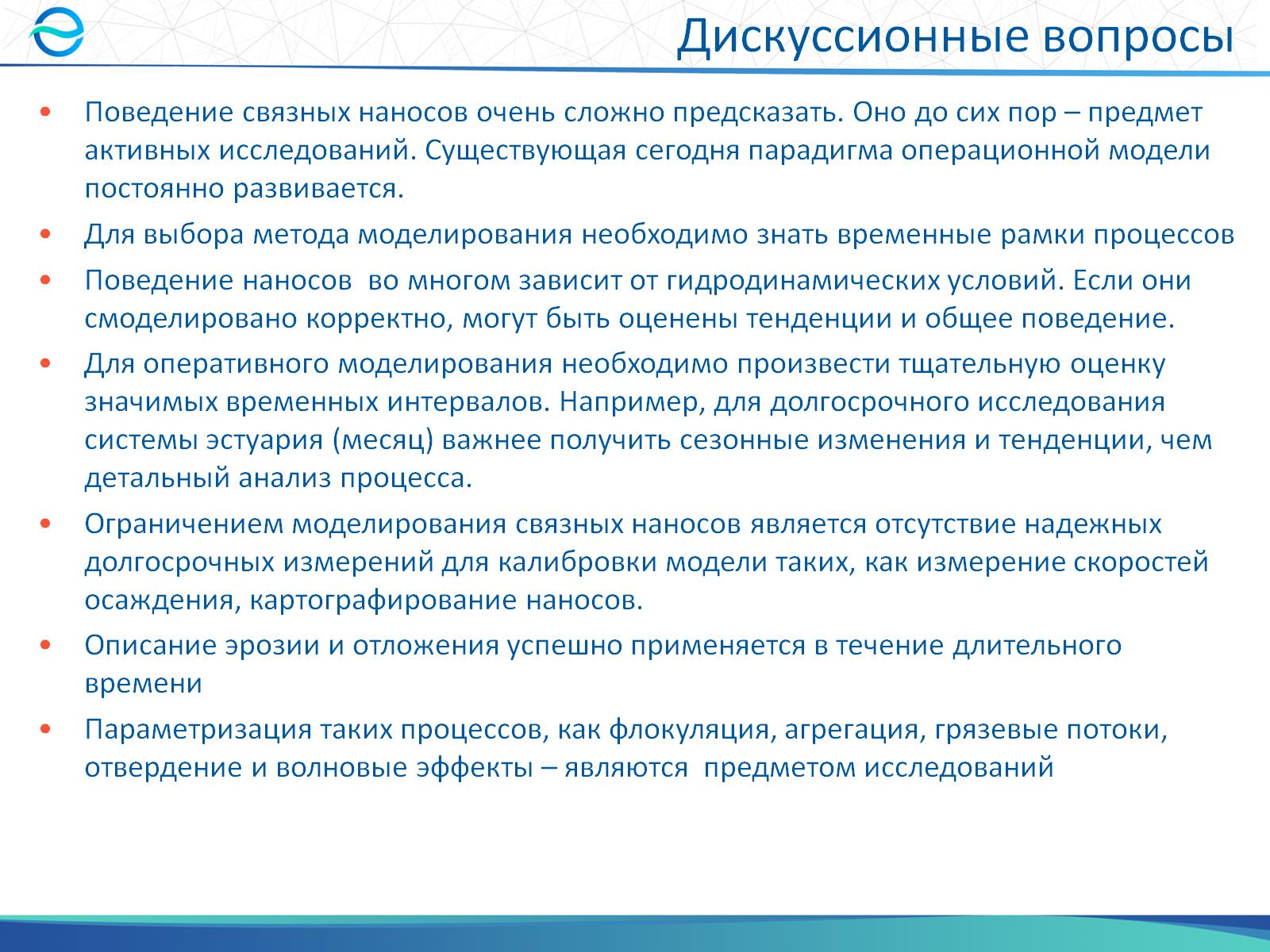